An Automated  calibration  method from shower data
Prabhakar Tiwari , Pankaj Jain,
Indian Institute of Technology Kanpur

P K Mohanty , GRAPES-3 Team ,
Tata Institute of Fundamental Research
5th Winter Program on AstroParticle Physics 
14-29 December 2010 , CRL , Ooty
Outline
Aim of Calibration  and Current method
 Limitation  with Current Calibration
Solution : SHOWER DATA !!!
A Robust Method 
 Diagnostic Uses :
                    1)  Corrections  for HT change 
                    2)  Rejection of abnormal data
                    3)Temperature dependent corrections
 Summary
WAPP2010,CRL Ooty
2
Current Calibration
GRAPES-3 experiment currently has 372 plastic scintillation  detectors in operation.
 These detectors are used to detect shower particles.
Single particle gain is needed to get number of particle passing through detector .
 Single particle calibration is done using muon paddle .
WAPP2010,CRL Ooty
3
Paddle Calibration
Detector data
Trigger
muon
WAPP2010,CRL Ooty
4
Paddle Calibration
Paddles are  made of two plastic scintillator of dimension  20 cm x 20 cm x 3 cm.  
For single particle calibration we put the paddle just below the detector and coincidence of the two paddles is used to select almost vertical  muons.
  One detector calibration takes around 1 hour (~12000 calibration events)  and per day we calibrate   ~8 detectors.
It takes around one and half month to complete one round for all detectors.
WAPP2010,CRL Ooty
5
Paddle Calibration …
A detector  is calibrated once in  one and half month. 
Some intermediate calibration is also done, when we change  cable , PMT or may be due to some other reasons. 
 The gain is adjusted approximately by adjusting HT and by calibrating. 
 One calibration gain is used for analysis  up to the time of  next available  calibration .
WAPP2010,CRL Ooty
6
Paddle  Calibration  Plots                  Detector No: 599          Date       : 2010824
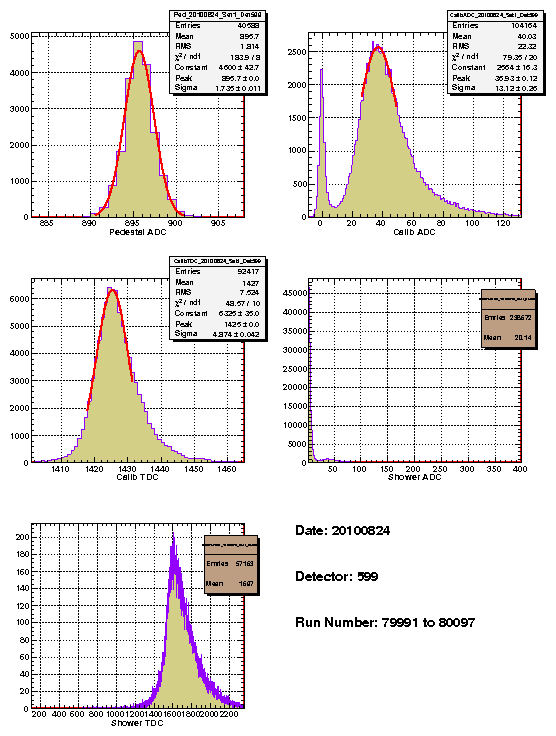 7
WAPP2010,CRL Ooty
Limitations with Current Method
It take one and half month to have next calibration for a detector.
After changing the HT , sometime the calibration  is  not done immediately , may be after few hours or even next day. In principle we should use this calibration  gain  from the time of HT change. However we  can correct this by checking the Log Book  manually.  
No correction for all types of intermediate  problems  specially short time !.
WAPP2010,CRL Ooty
8
Solution
In case of HT change we can reject the shower data from the time of HT change to the calibration  as PMT also takes sometime to stabilize .
 For all type  of intermediate gain changes :

Reject the data for that period  
(how to know where is problem ?)
OR 
correct the gain
(???)
WAPP2010,CRL Ooty
9
Solution: SHOWER DATA!!!
To monitor all type gain changes  we need something which is available all the time. 


                       SHOWER DATA !!!

If we can use shower data then this is available all the time.
WAPP2010,CRL Ooty
10
A Robust Method
The method is based on some universality. 
If the detector is functioning normally then ratio between average ADC mean of the shower  to single particle gain is constant ,  In other words the average number of particles in shower data is  constant. 
 If the gain of the detector is changing due to any reason then the average shower ADC mean  will change and it will be proportional to change in gain .  And if we are using wrong calibration gain then the ratio will also change proportional to change in one particle gain.
WAPP2010,CRL Ooty
11
A Robust Method
The mean value  of the shower data for every one hour is calculated taking the showers with ADC value grater than 0.5 particles in the detector.
The  ratio of the shower ADC mean to paddle gain is calculated using the previous calibration or current calibration (if detector is calibrated in same hour !).
WAPP2010,CRL Ooty
12
Diagnostic Uses
Identification  and Rejection of data
 during the transit period 
(from HT change to next calibration )
WAPP2010,CRL Ooty
13
Gain Increased by increasing HT
WAPP2010,CRL Ooty
14
WAPP2010,CRL Ooty
15
WAPP2010,CRL Ooty
16
Conclusion from above plots
Once the base line for the ratio is known , then it ‘s easy to identify the transit period and reject the data by putting some cuts.
Determination of base line will be discussed later in this talk .
WAPP2010,CRL Ooty
17
Identification And Rejection 
Of
 Abnormal Shower Data
WAPP2010,CRL Ooty
18
WAPP2010,CRL Ooty
19
WAPP2010,CRL Ooty
20
WAPP2010,CRL Ooty
21
The Ratio Base Line
WAPP2010,CRL Ooty
22
Ratio distribution for six month
WAPP2010,CRL Ooty
23
Rejection Of Data
If the ratio is beyond +/-5 sigma from mean value , the detector data can be rejected for the period.
                             
                                        OR

If it happens for a long time, then gain can be  corrected  with the help of ratio.
WAPP2010,CRL Ooty
24
Temperature Dependent Correction
Detector  calibration is done during day time  when temperature is high so  the single particle gain determined correspond to day temperature.
About  10% gain variation  is expected (as seen in average shower mean! )  due to day night temperature variation .
                  …… we can correct temperature dependent  hourly
WAPP2010,CRL Ooty
25
WAPP2010,CRL Ooty
26
WAPP2010,CRL Ooty
27
WAPP2010,CRL Ooty
28
Ratio Vs Temperature
WAPP2010,CRL Ooty
29
Summary
Shower data itself can be used  as a excellent  monitoring tool (with paddle calibration).
The method can be used to correct the gain hourly.
Other short time gain variation studies like temperature dependence can be done.
The parameter (ratio) can also be used for long time detector performance studies .
WAPP2010,CRL Ooty
30
Summary…
As all the detector (at least in a ring)  should have same ratio (same shower particle average), so the method also provide a check on our particle cut for SHOWER DATA.
THANKS
WAPP2010,CRL Ooty
31